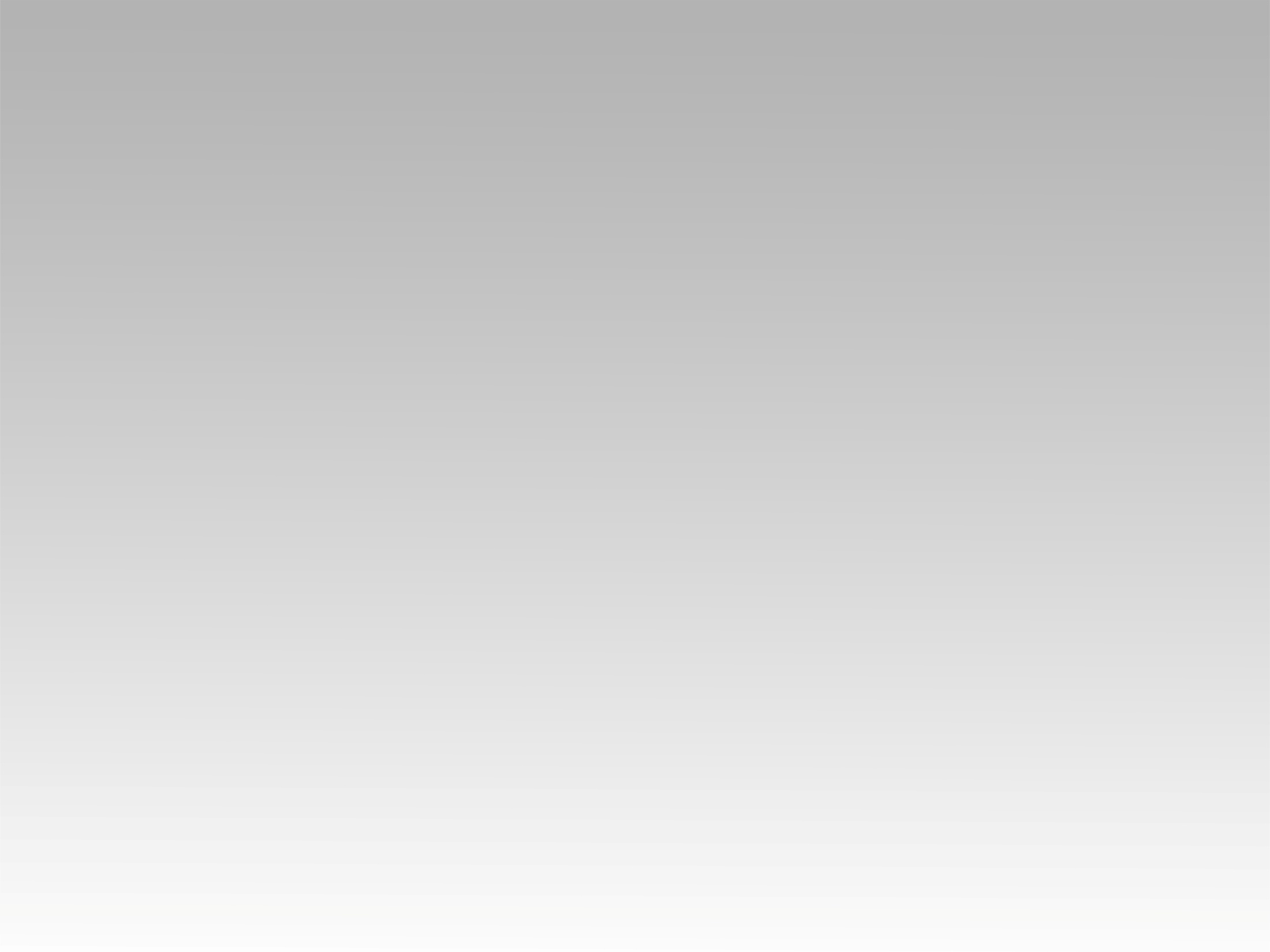 ترنيمة 
بنحبك نسجد ليك
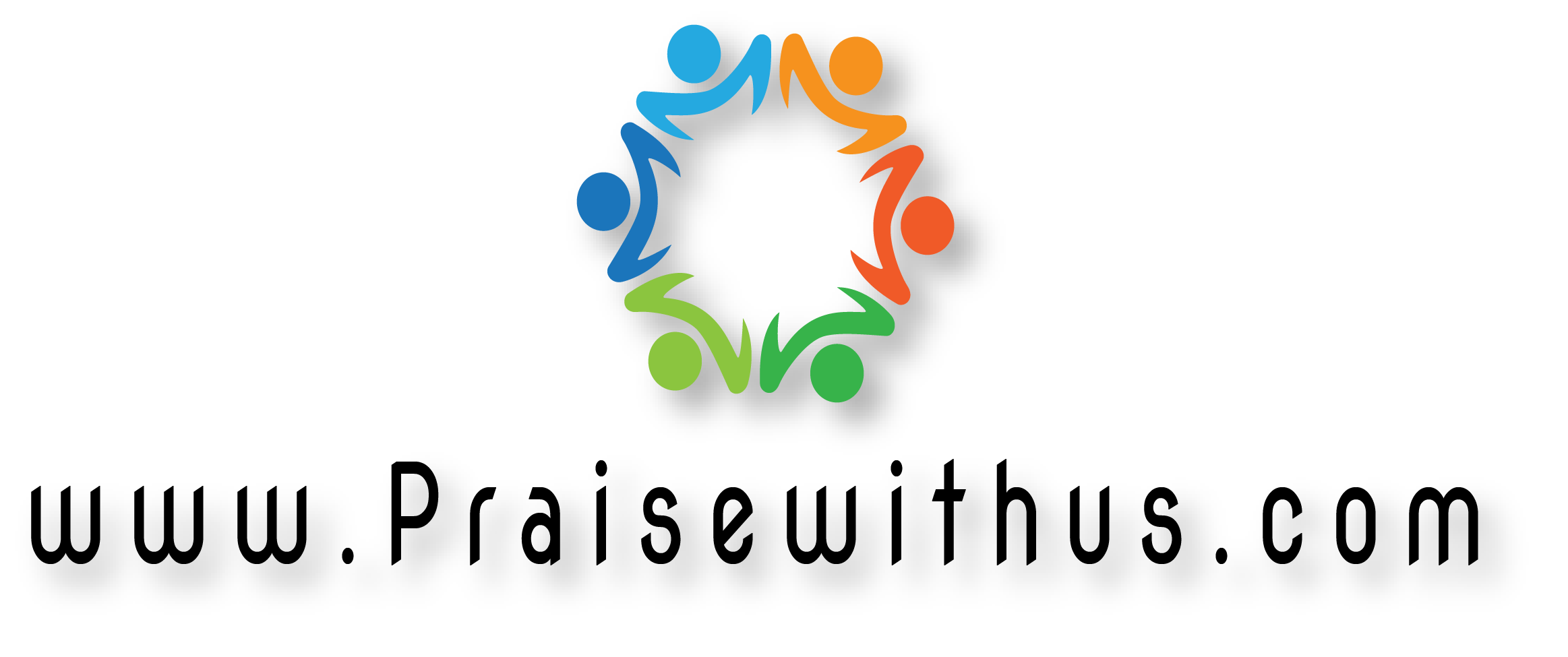 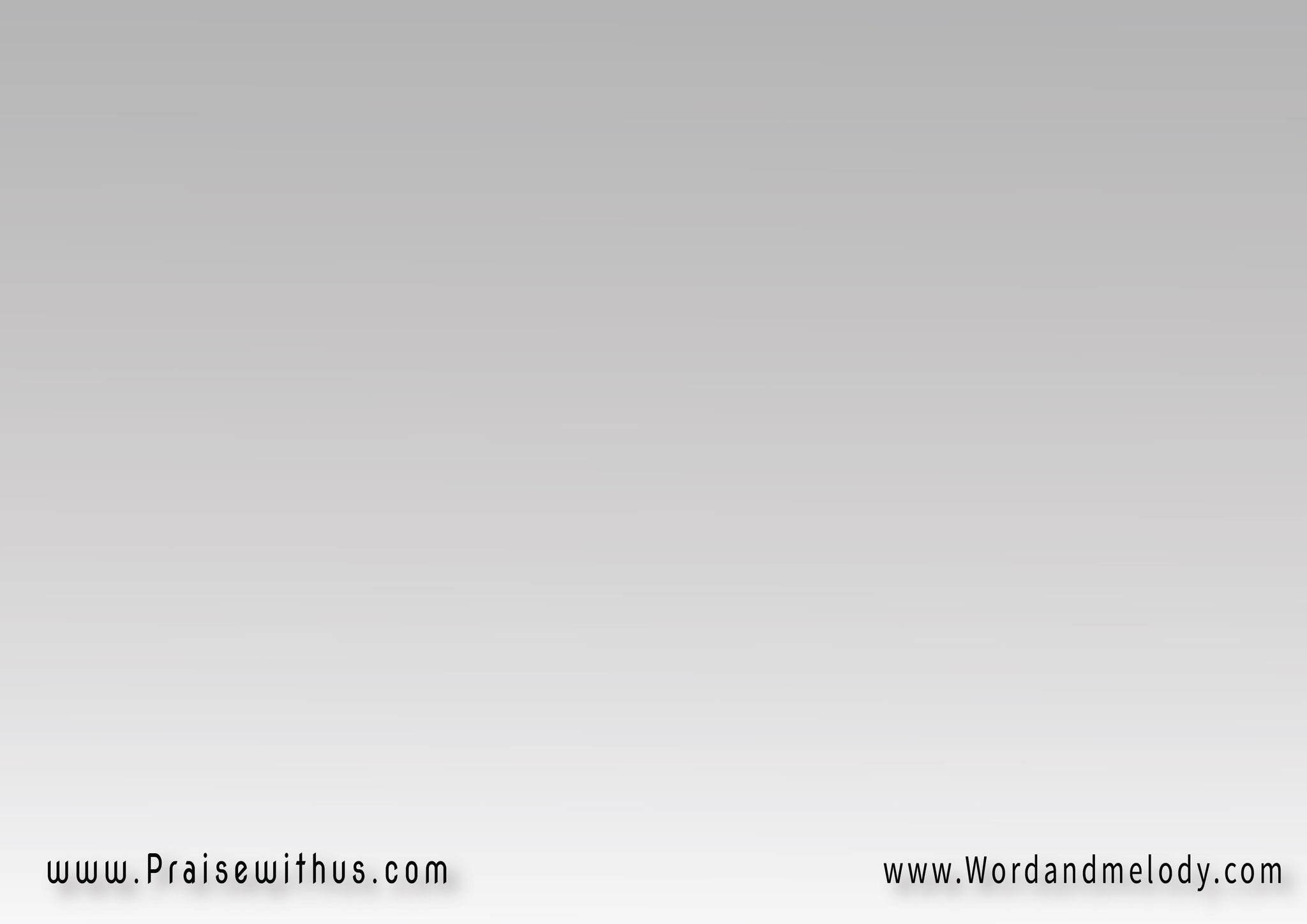 القرار:  
بنحبك نسجد ليك إنت فادينا 
بنحبك نرفع ليك كل أغانينا
بنحبك إنت لينا كل ما لينا
 بنحبك ياللي ساكن في أوانينا
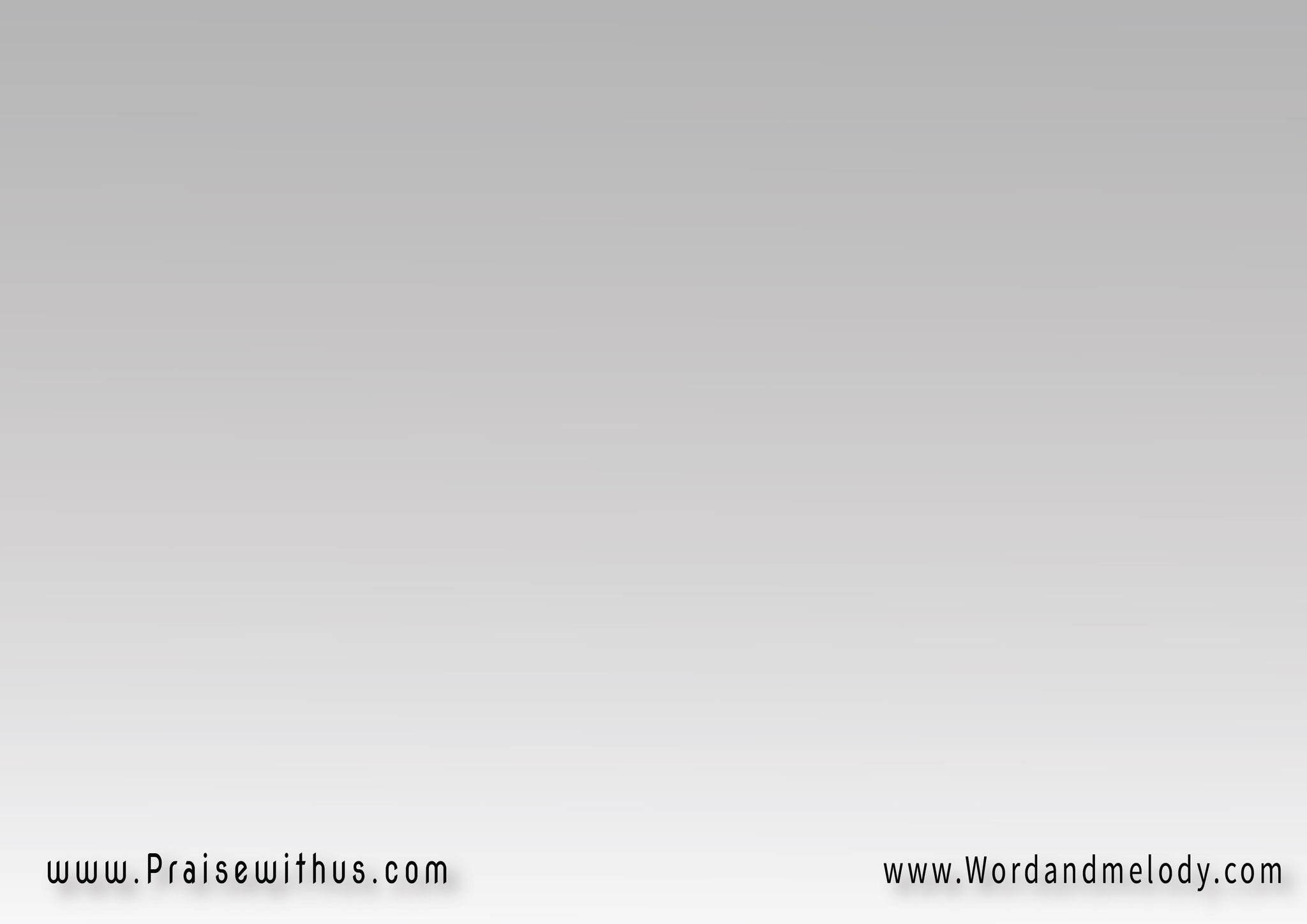 1- 
يا ساكن جوه قلوبنا 
عينينا بتترجاك 
مش ممكن قلب ها يشبع 
يا يسوع إلا بمرآك
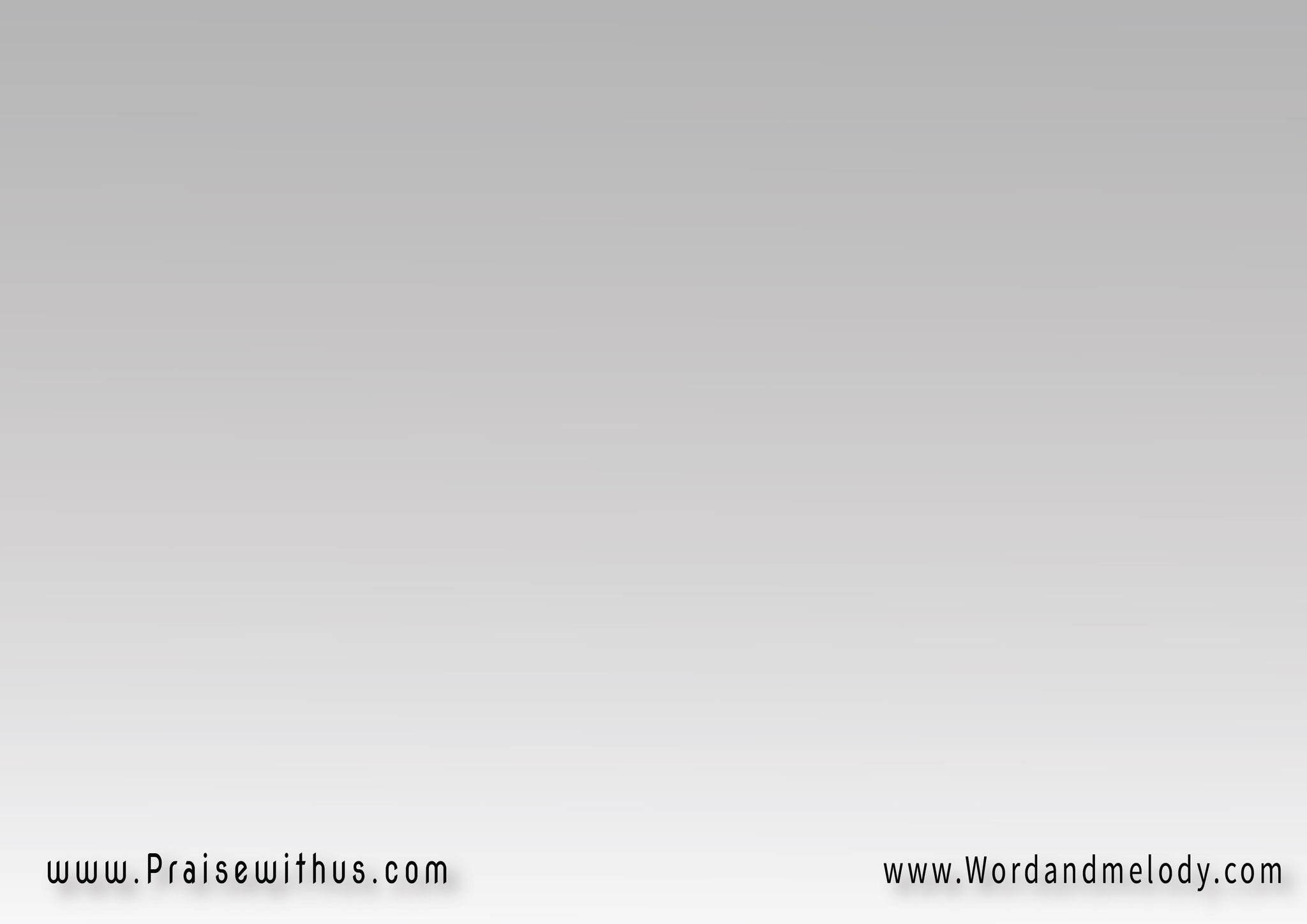 سبب فرح قلوبنا 
إننا جنبيك
 واللي يسكن في سترك
 يلقى حمايته فيك
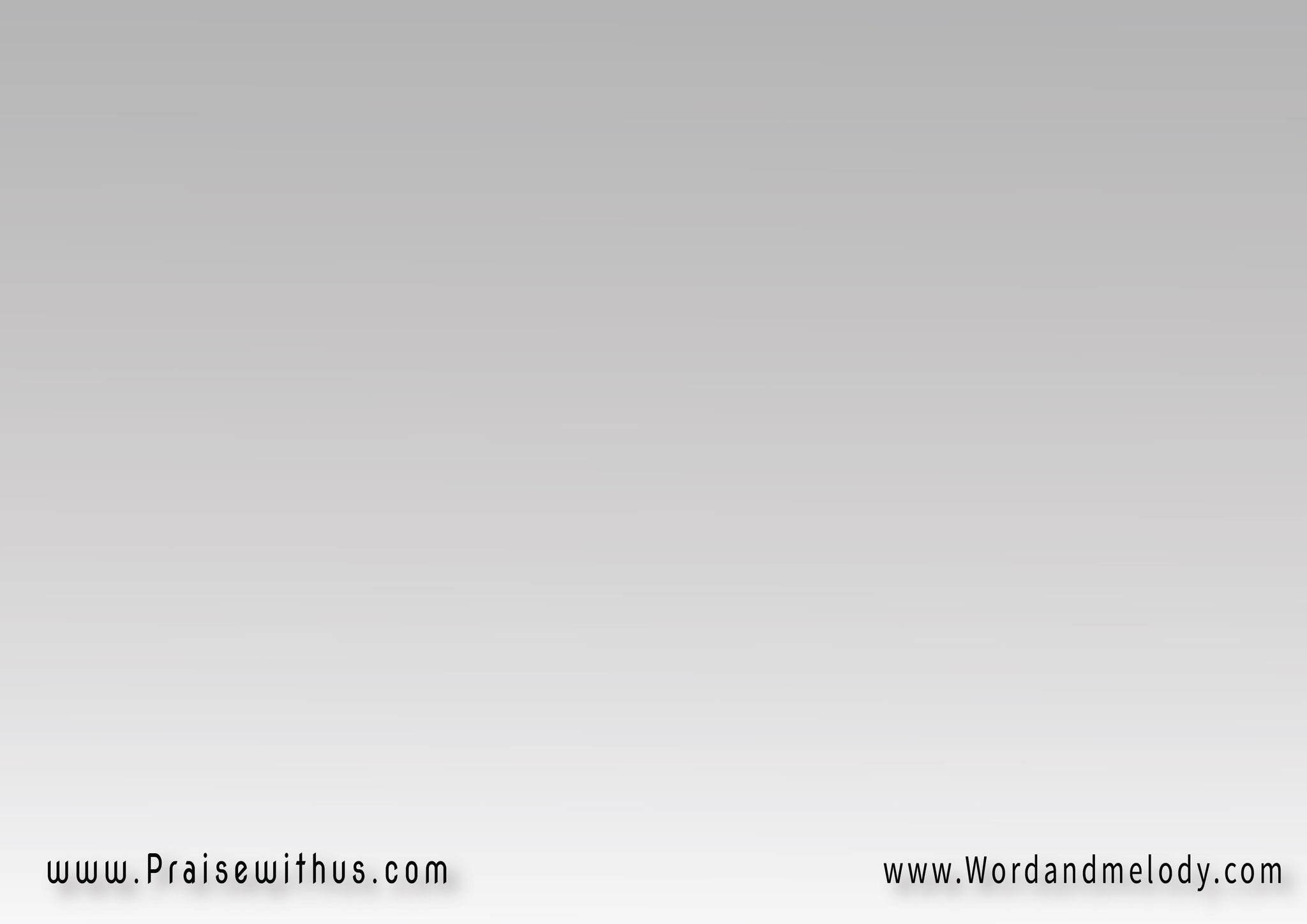 القرار:  
بنحبك نسجد ليك إنت فادينا 
بنحبك نرفع ليك كل أغانينا
بنحبك إنت لينا كل ما لينا
 بنحبك ياللي ساكن في أوانينا
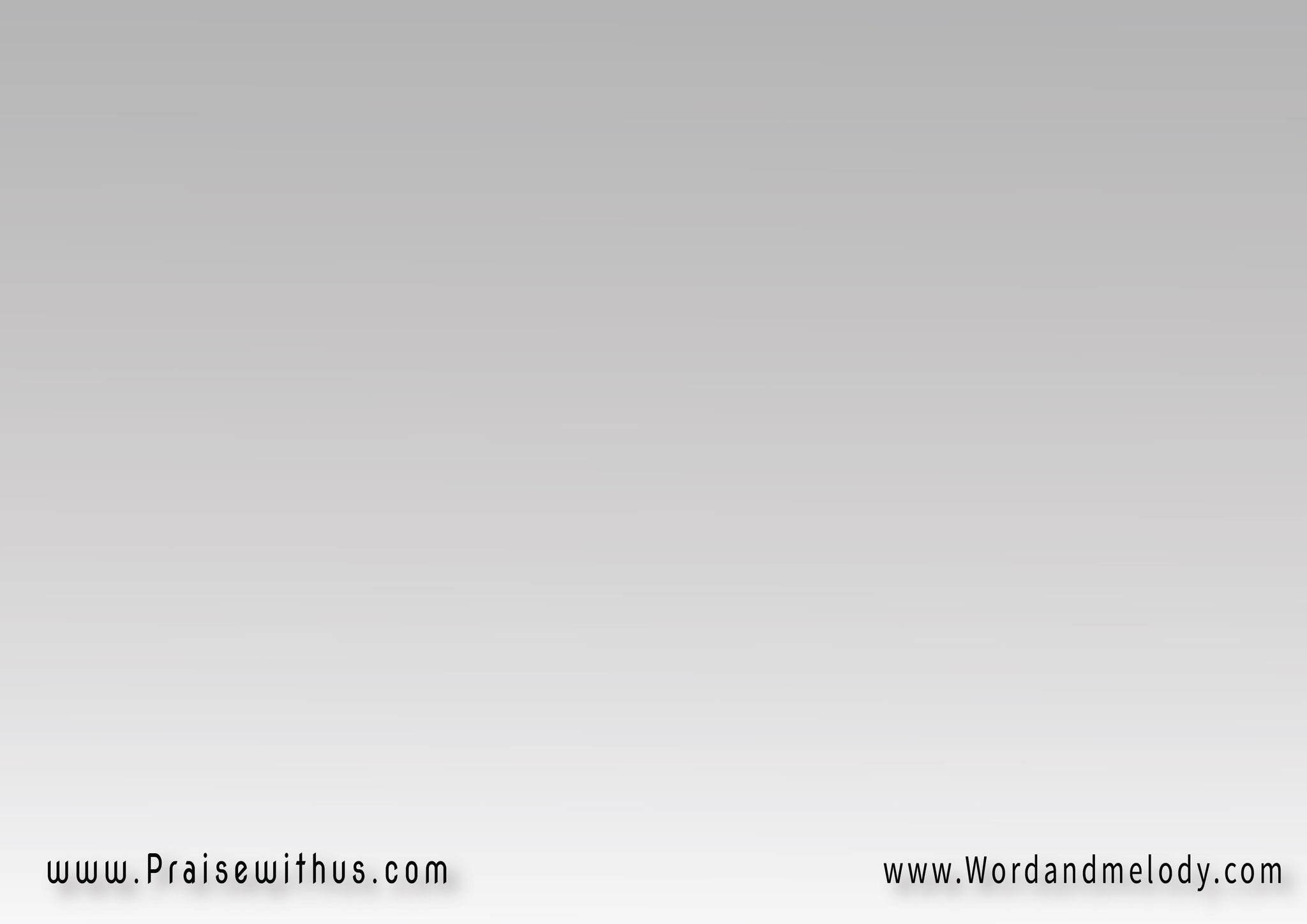 2- 
 قلبك مليان بالرحمة 
والخير للمؤمنين 
وبتغمرنا بالنعمة 
وبدمك مستورين
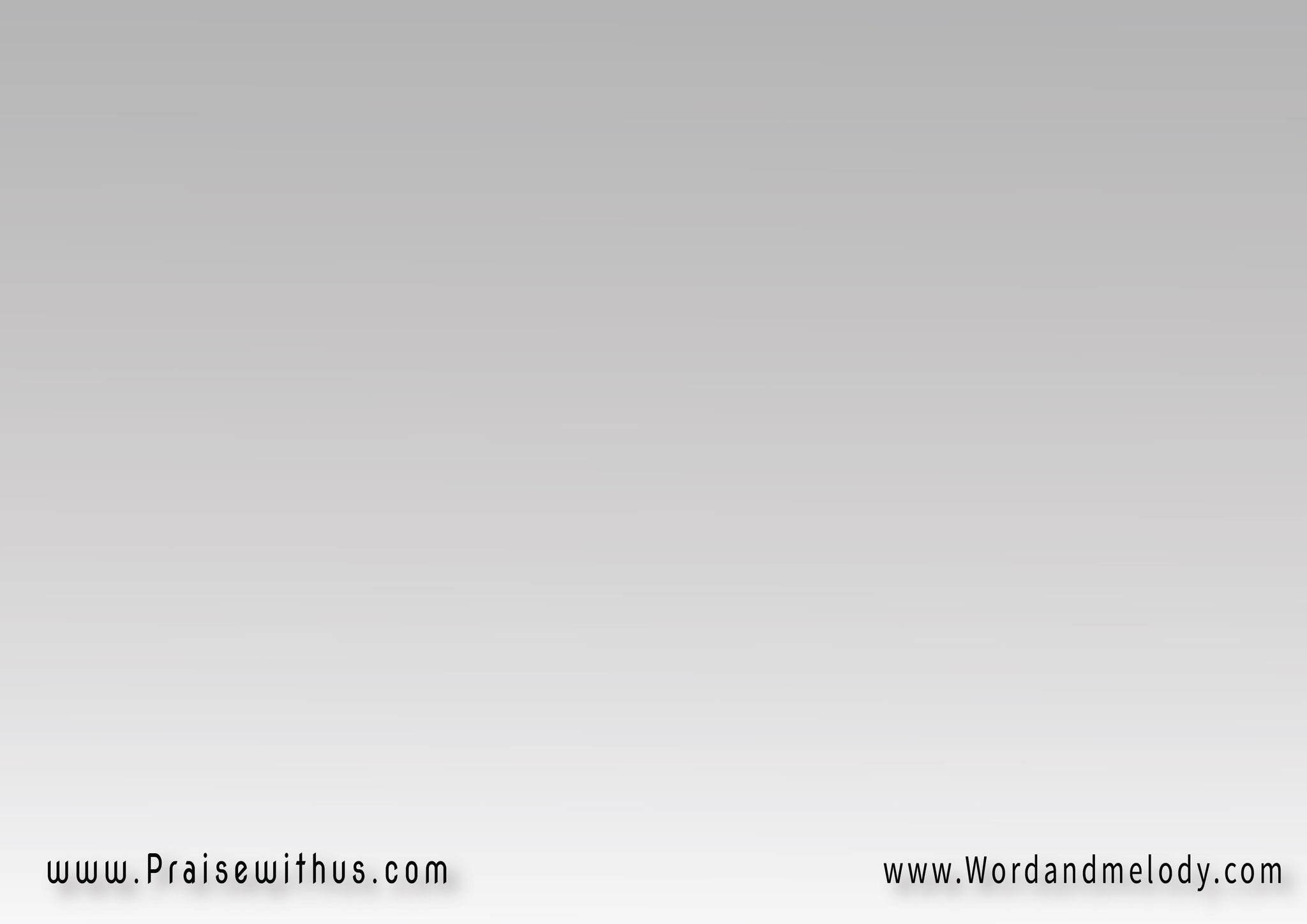 سبب راحة قلوبنا 
إننا في إيديك 
واللي يآمن بصليبك 
يلقى ضمانه فيك
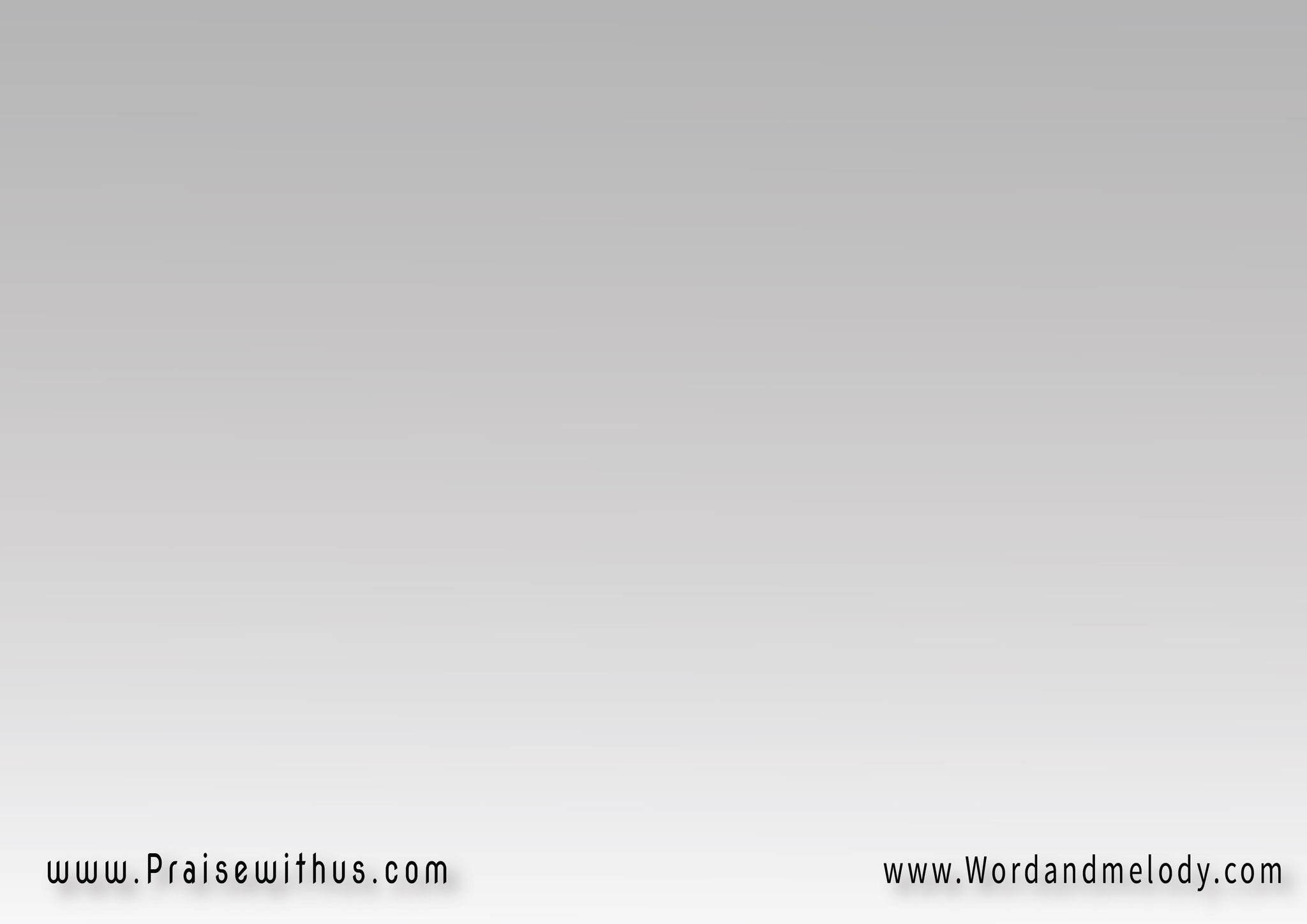 القرار:  
بنحبك نسجد ليك إنت فادينا 
بنحبك نرفع ليك كل أغانينا
بنحبك إنت لينا كل ما لينا
 بنحبك ياللي ساكن في أوانينا
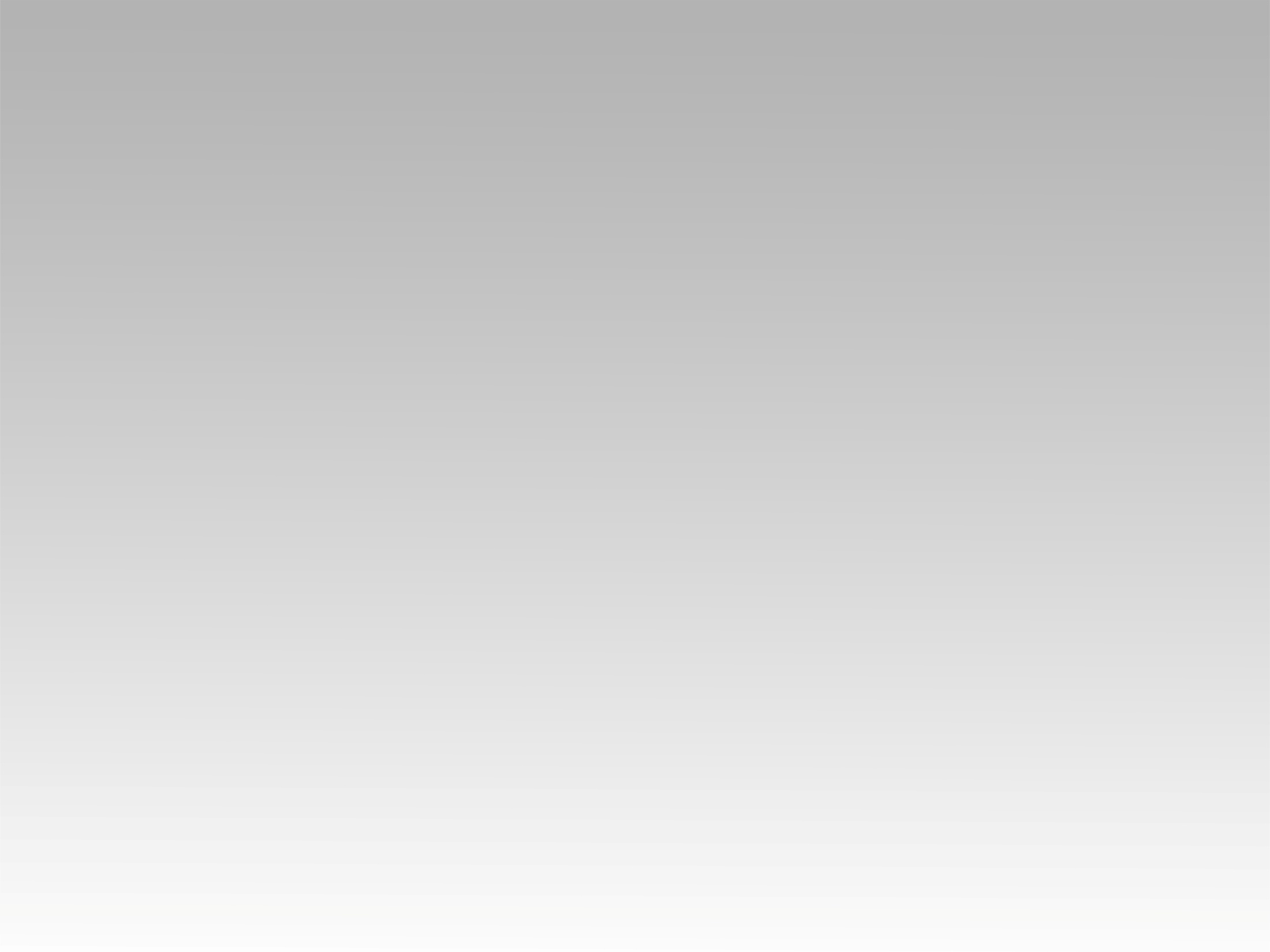 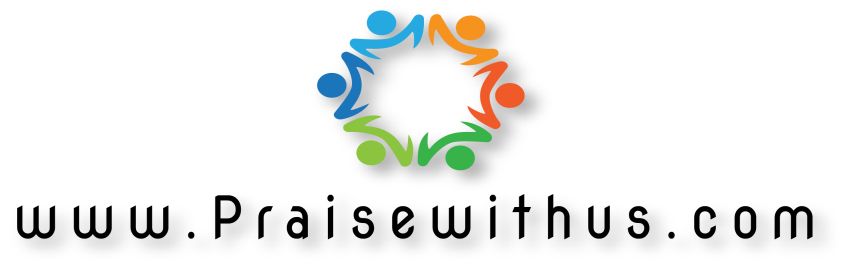